Wheel of Learning
6
1
Click on the    Wheel to spin

Click on the Wheel to stop it

Click on the number to go to the question
5
2
3
4
Question 1
Answer the Question

Click on the Question to see the answer
How much did the College save on energy from 2015-2021?
Answer 1
Click on the Answer box to see the puzzle piece
Over $7.9M
Guess what the puzzle piece means in words
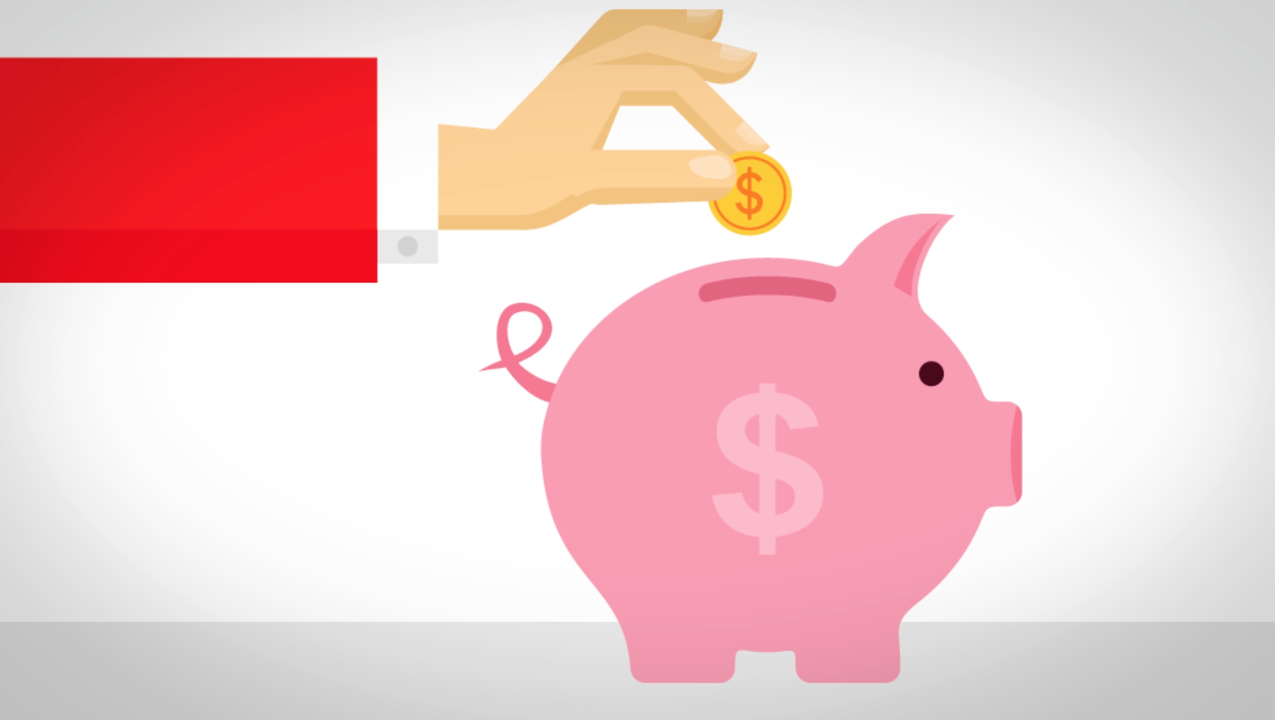 Click on the puzzle piece to see the answer
Puzzle Answer 1
Click on the Answer
Save
Wheel of Learning
6
1
Click on the    Wheel to spin

Click on the Wheel to stop it

Click on the number to go to the question
5
2
3
4
Question 2
Answer the Question

Click on the Question
Name types of clean energy?
Answer 2
Wind, Solar, Hydro, Geothermal, and Nuclear
Click on the Answer box
Guess what the puzzle piece means in words
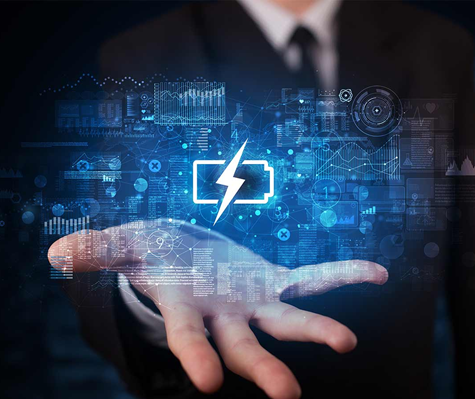 Click on the puzzle piece to see the answer
Puzzle Answer 2
Click on the Answer
Energy
Wheel of Learning
6
1
Click on the    Wheel to spin

Click on the Wheel to stop it

Click on the number to go to the question
5
2
3
4
Question 3
Do solar panels generate electricity in the Winter?
Answer the Question

Click on the Question to see the answer
Answer 3
Yes, but not as much as in the Summer.
Click on the Answer box to see the puzzle piece
Guess what the puzzle piece means in words
+
Click on the puzzle piece to see the answer
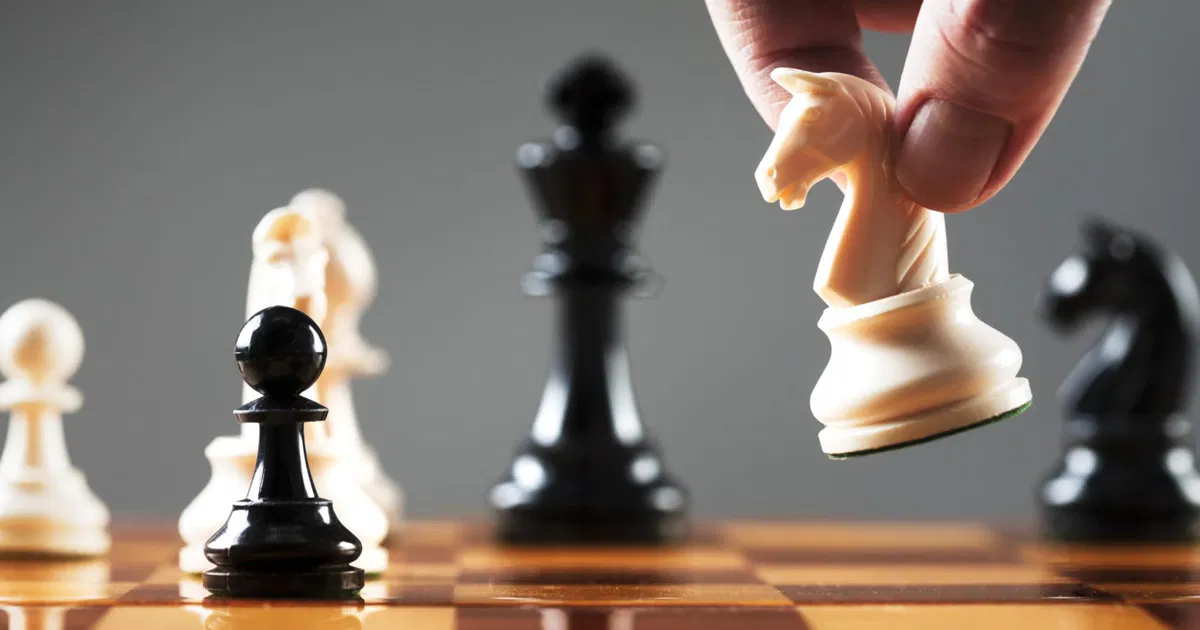 ?
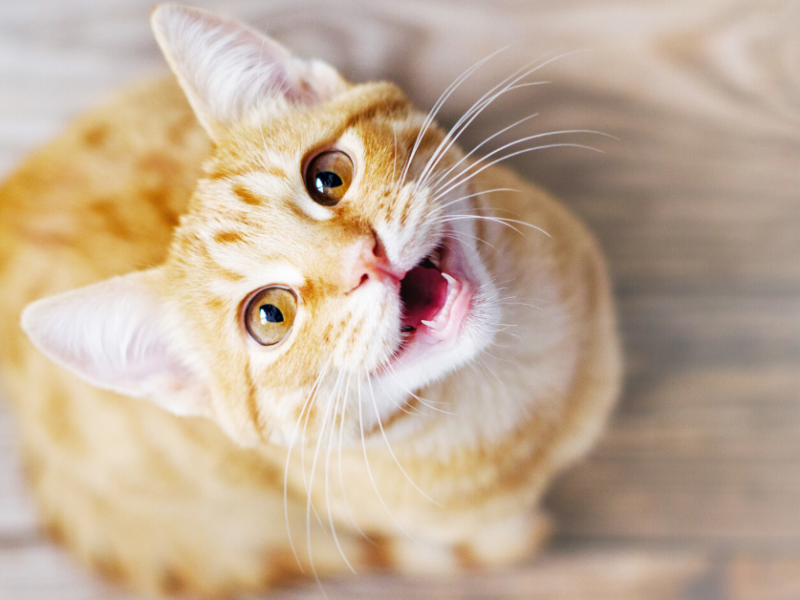 Puzzle Answer 3
Click on the Answer
Purchase
Wheel of Learning
6
1
Click on the    Wheel to spin

Click on the Wheel to stop it

Click on the number to go to the question
5
2
3
4
Question 4
Answer the Question

Click on the Question to see the answer
What is 
Wish-Cycling and why is it not good?
Answer 4
Click on the Answer box to see the puzzle piece
Adding something to the recycling bin hoping it can be recycled.  It can contaminate the load.
Guess what the puzzle piece means in words
Click on the puzzle piece to see the answer
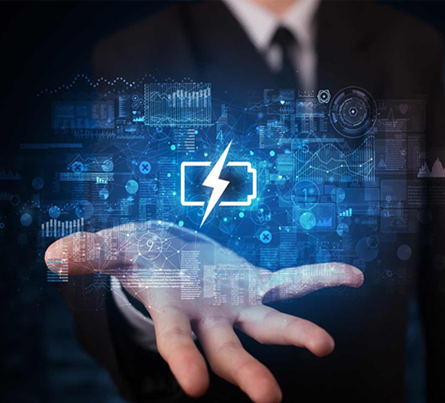 Puzzle Answer 4
Click on the Answer
Energy
Wheel of Learning
6
1
Click on the    Wheel to spin

Click on the Wheel to stop it

Click on the number to go to the question
5
2
3
4
Question 5
Answer the Question

Click on the Question to see the answer
What is Phantom (Vampire) Load?
Answer 5
Click on the Answer box to see the puzzle piece
Plugged-in devices that draw energy when they are plugged in but not in use.
Guess what the puzzle piece means in words
Click on the puzzle piece to see the answer
Puzzle Answer 5
Click on the Answer
Star
Wheel of Learning
6
1
Click on the    Wheel to spin

Click on the Wheel to stop it

Click on the number to go to the question
5
2
3
4
Question 6
Answer the Question

Click on the Question to see the answer
How can you reduce phantom load?
Answer 6
Click on the Answer box to see the puzzle piece
Turn off items such as personal computers, monitors, printers when not in use.
Guess what the puzzle piece means in words
Click on the puzzle piece to see the answer
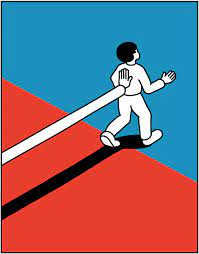 +
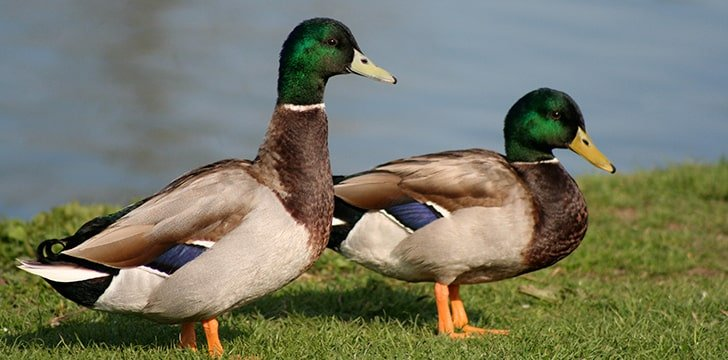 Puzzle Answer 6
Click on the Answer
Products
Congratulations – You Solved the Puzzle!
Save
Energy
Purchase
Energy
Star
Products